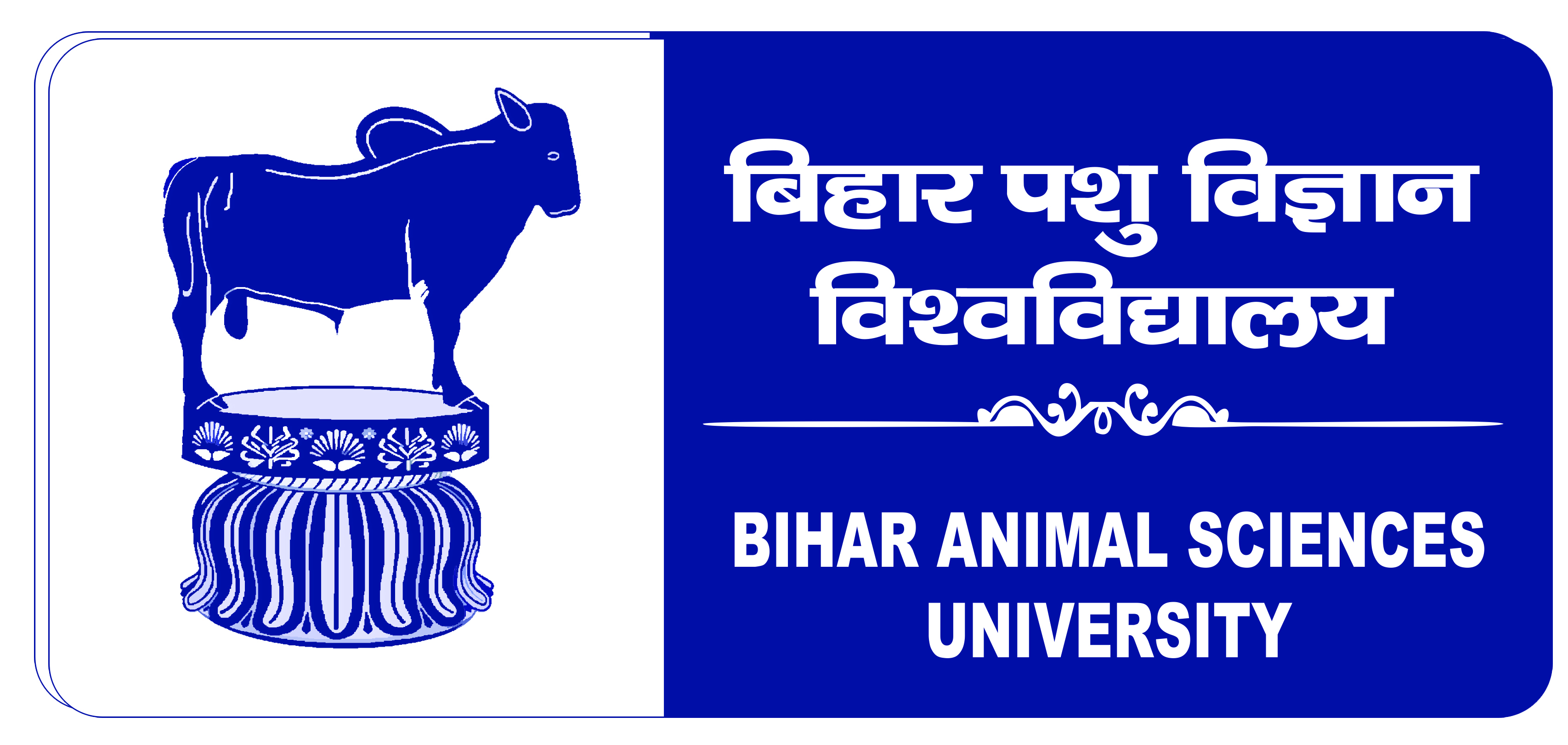 Lecture -2
AHE 612     Information and communication technology
Topic : E- Learning
 Advantages, disadvantages and examaples of e-learning
Department of A. H. Extension Education
Bihar Veterinary College, Patna-14
Instructor : Dr. Saroj K. Rajak
           Asstt. Professor
E- Learning
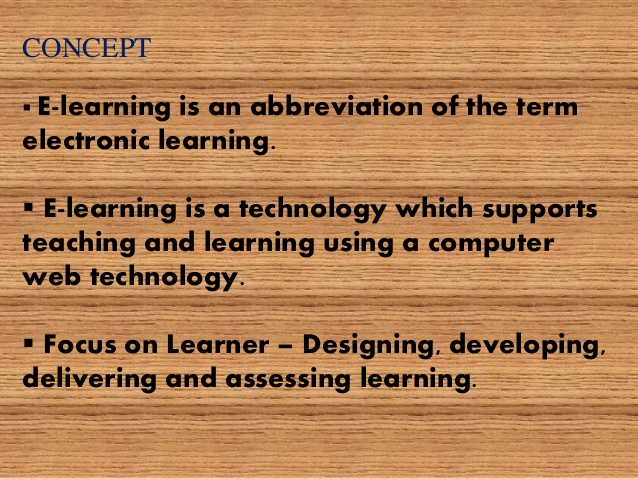 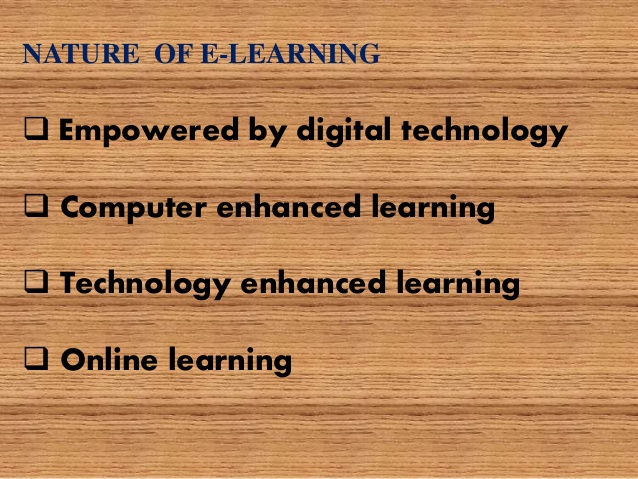 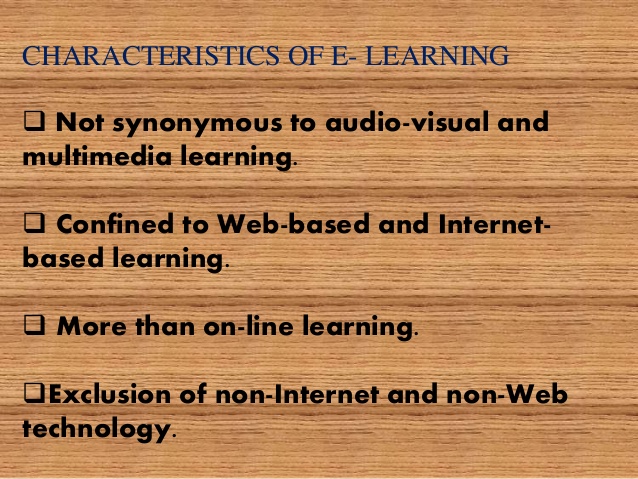 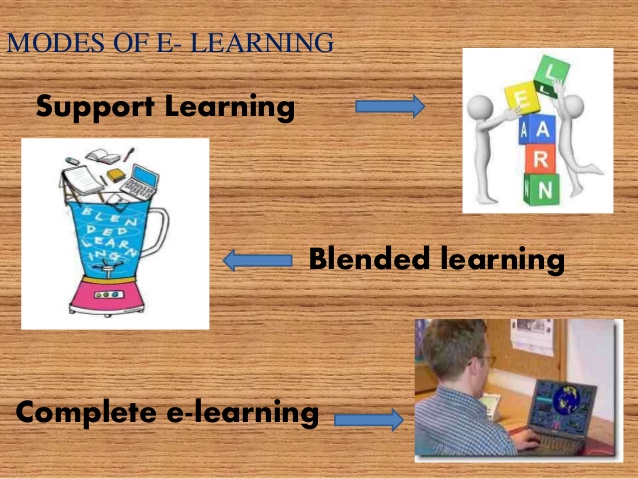 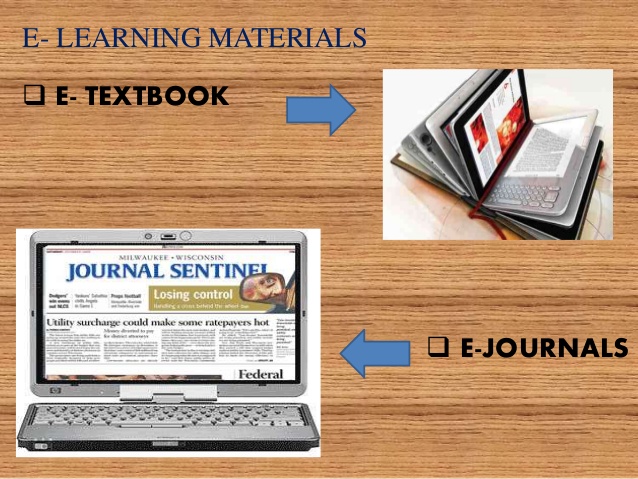 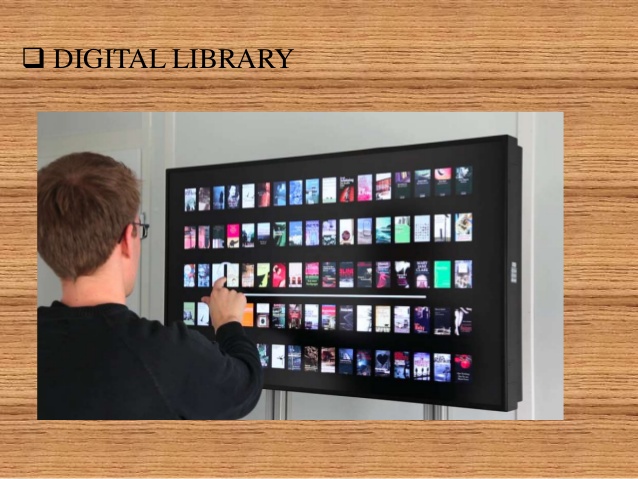 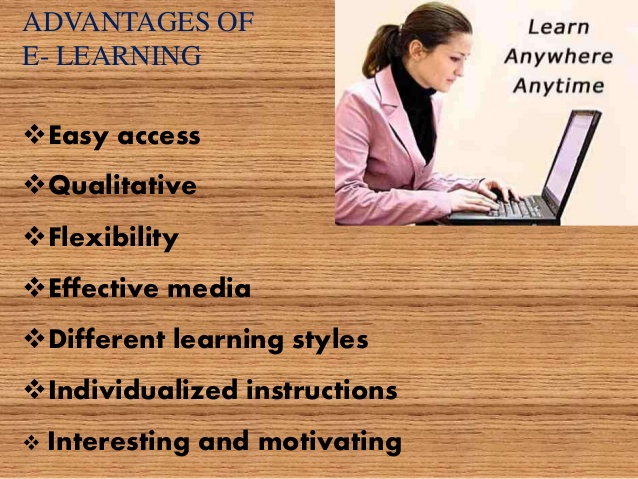 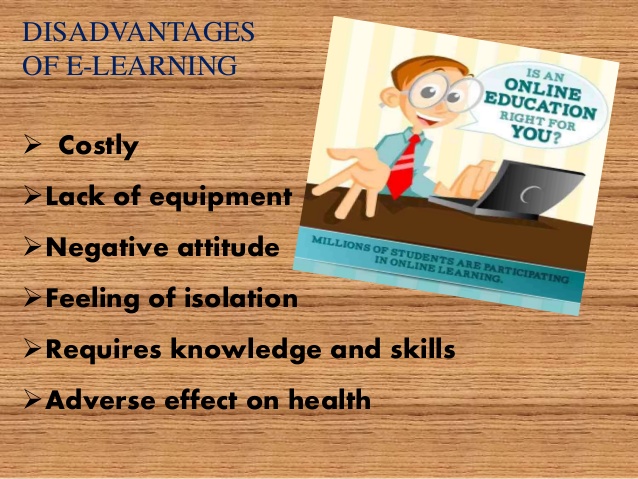 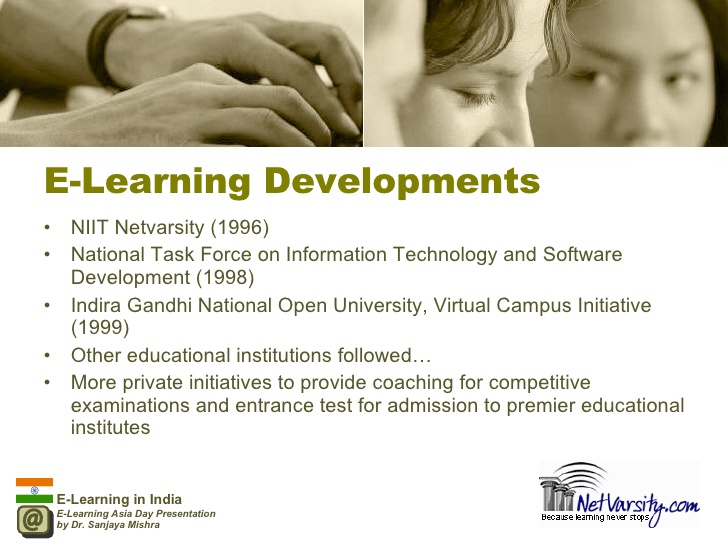 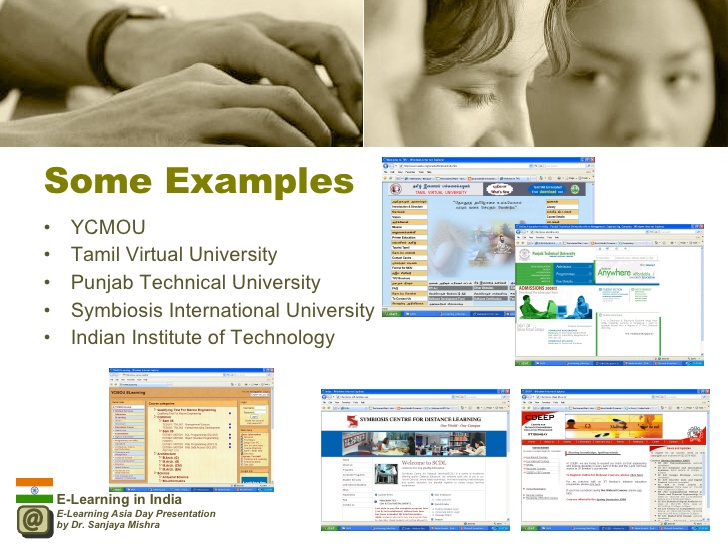 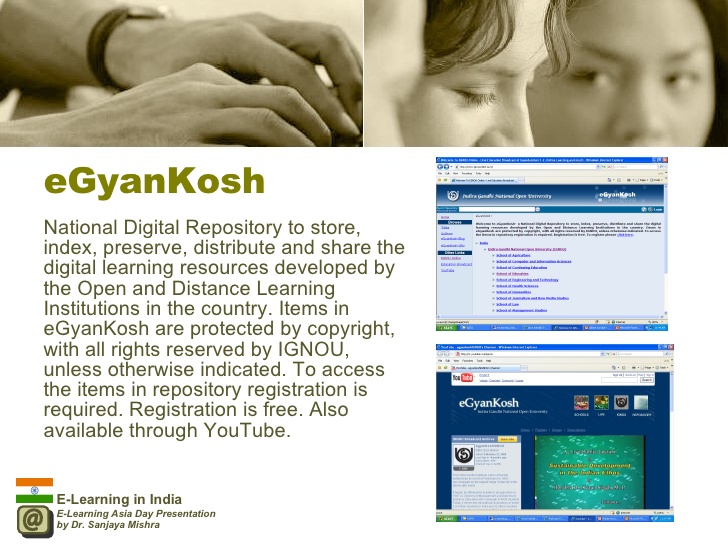 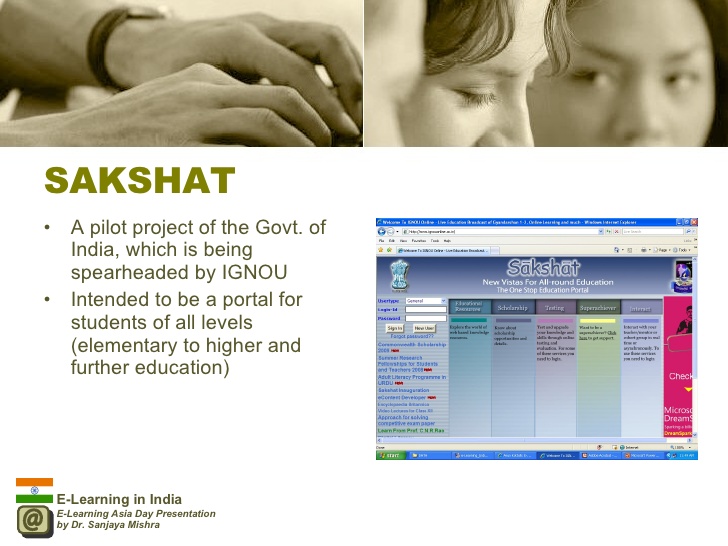 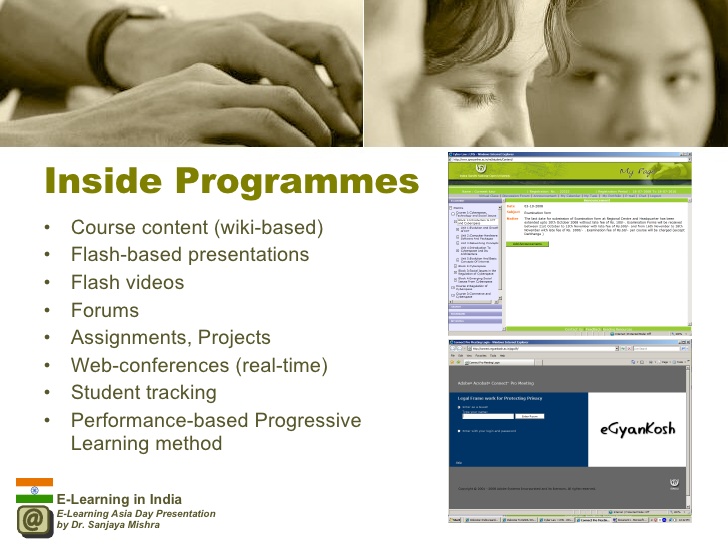 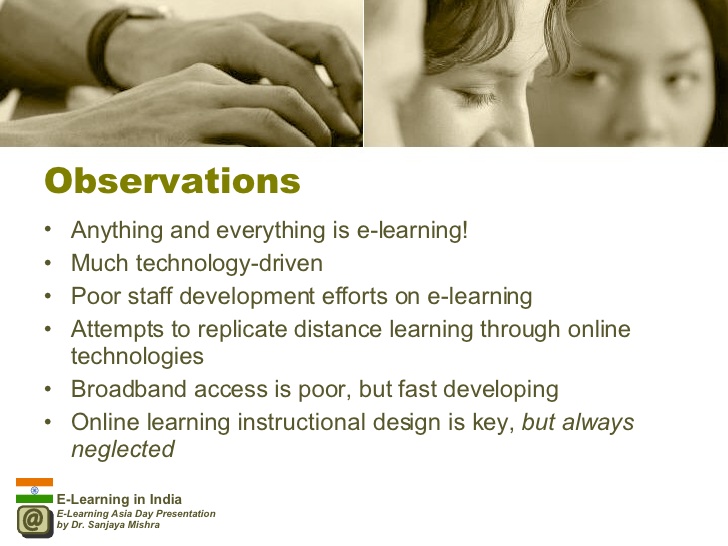 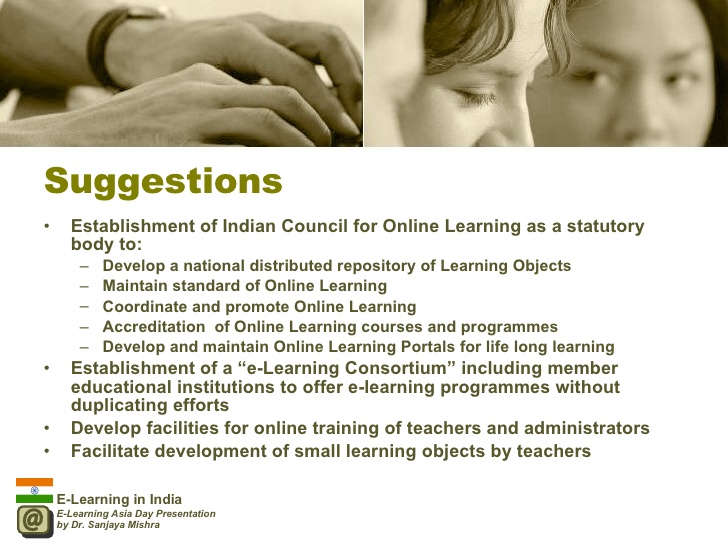